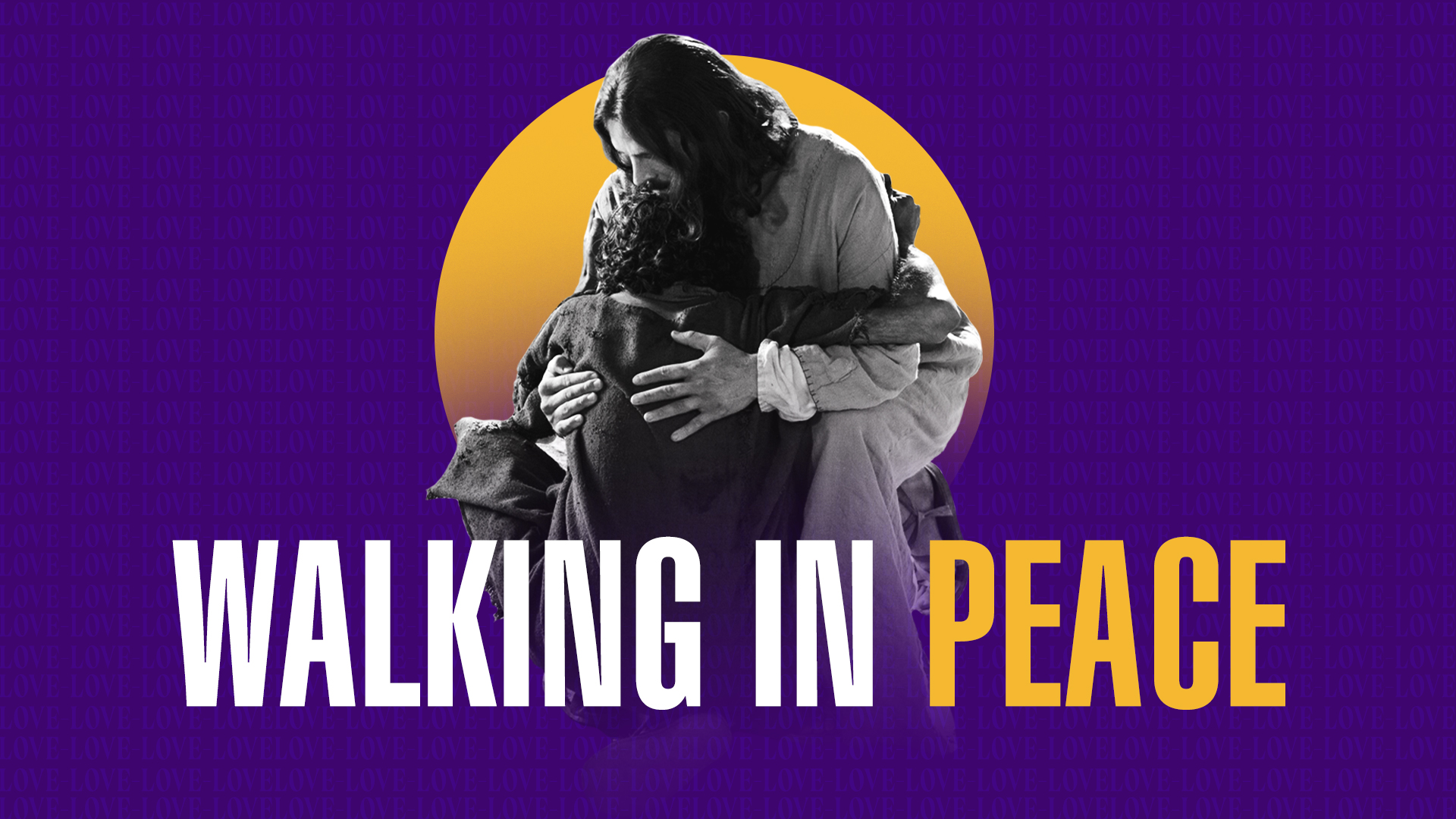 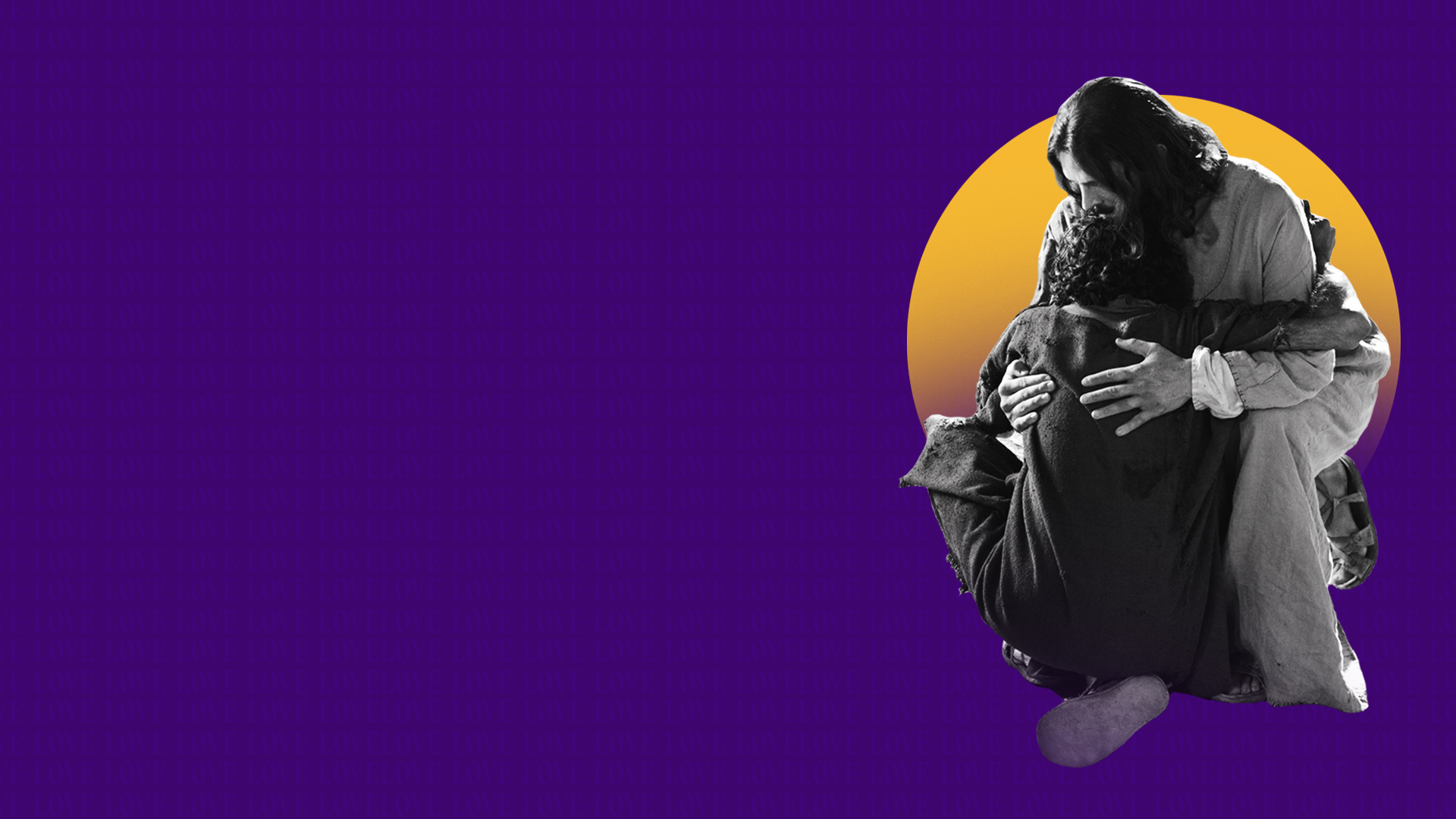 PEACE FROM GOD – NOT FROM THE WORLD
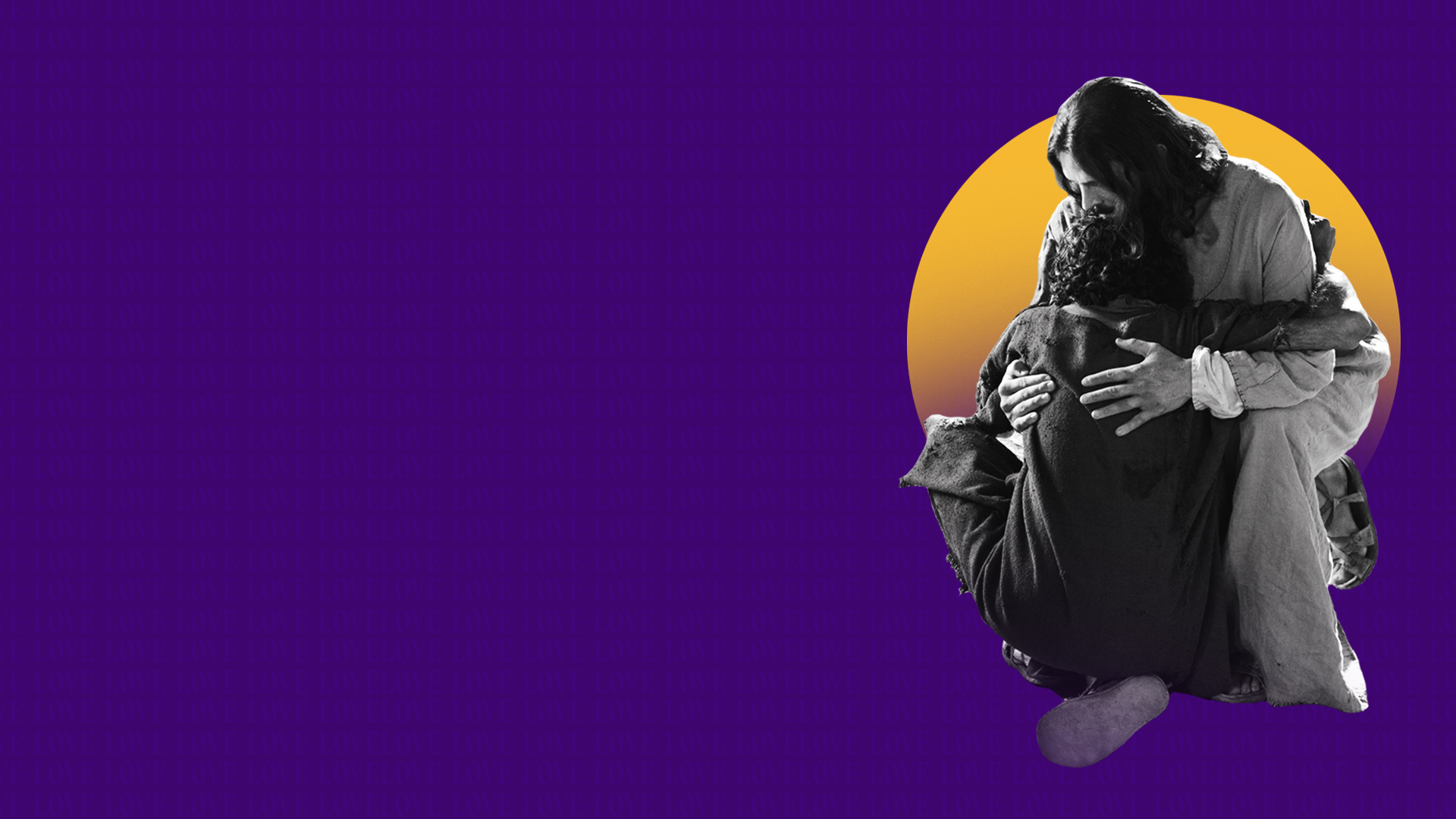 John 14:27
Peace I leave with you, My peace I give to you; not as the world gives do I give to you. Let not your heart be troubled, neither let it be afraid.
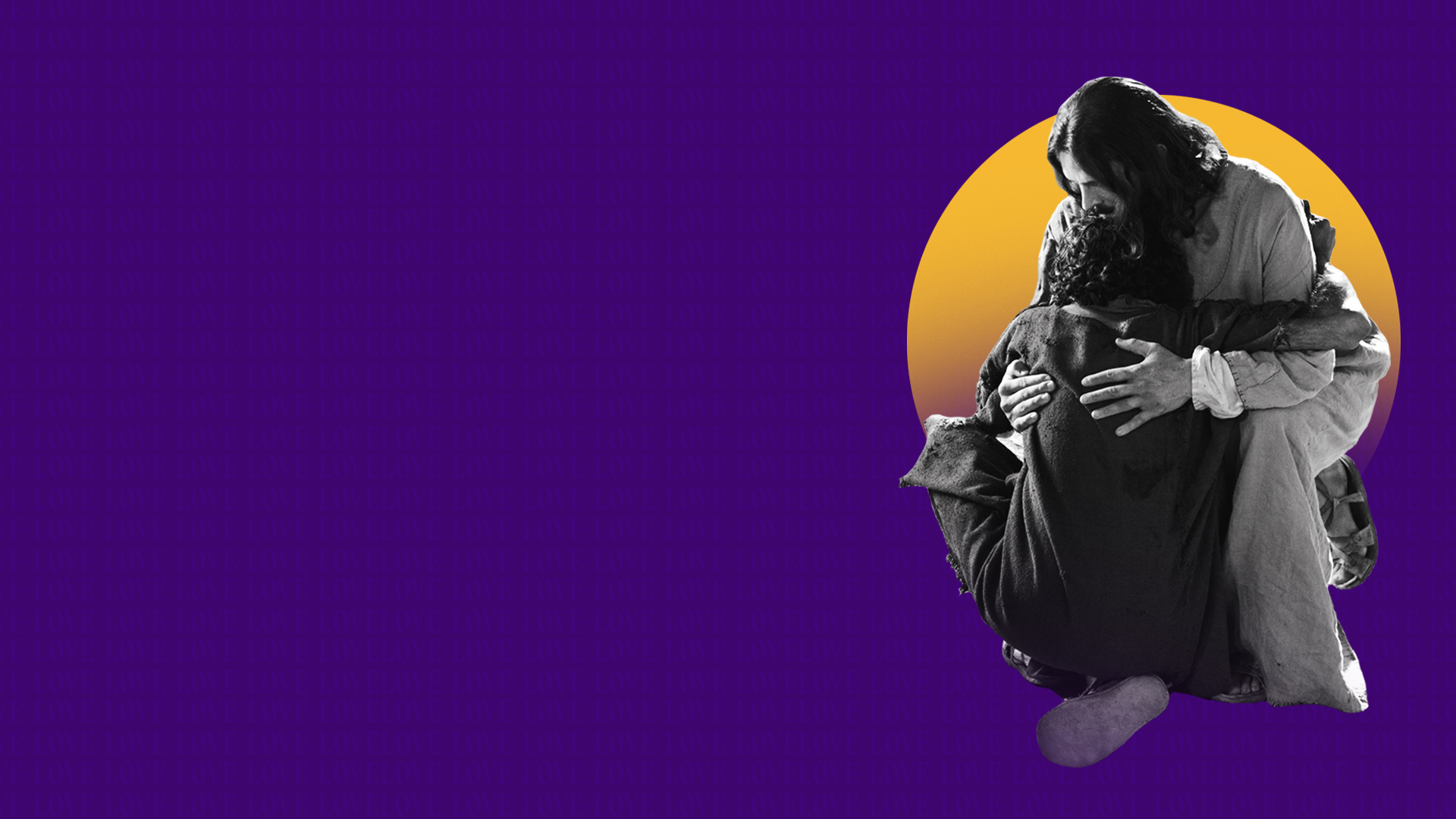 John 16:33
These things I have spoken to you, that in Me you may have peace. In the world you will have tribulation; but be of good cheer, I have overcome the world.”
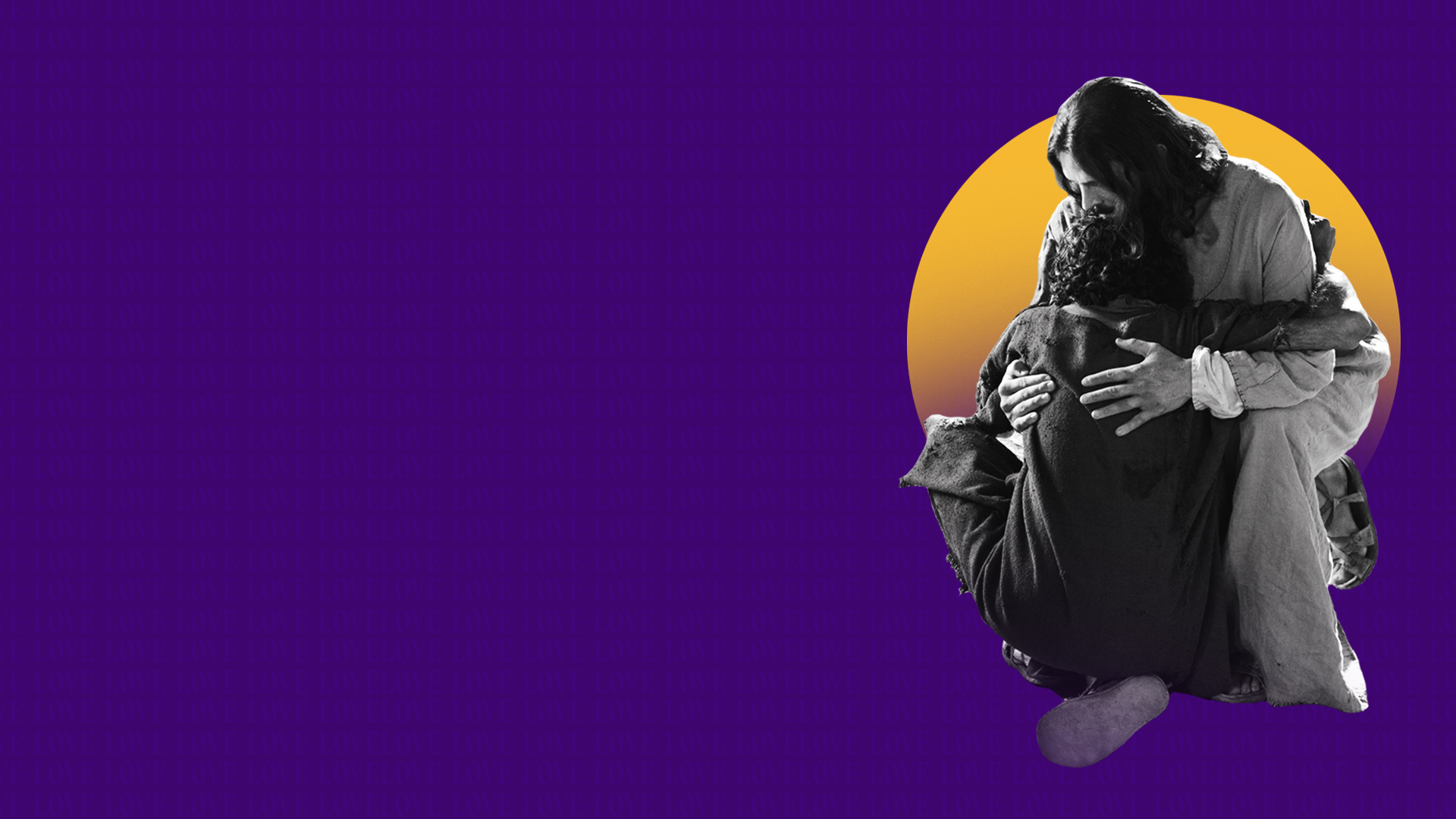 TROUBLE AND FEAR – NO ENTRY
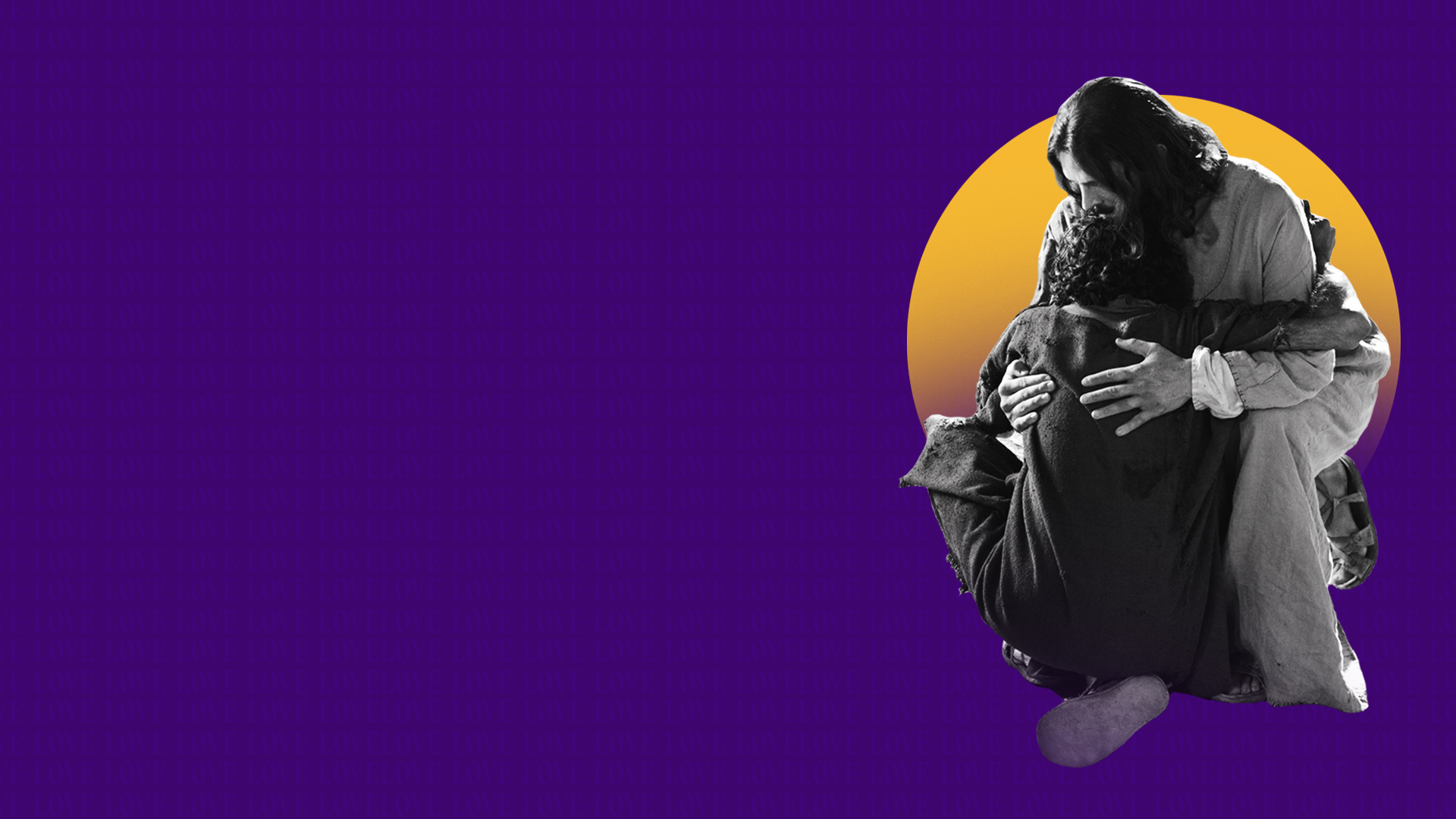 John 14:27
…Let not your heart be troubled, neither let it be afraid.
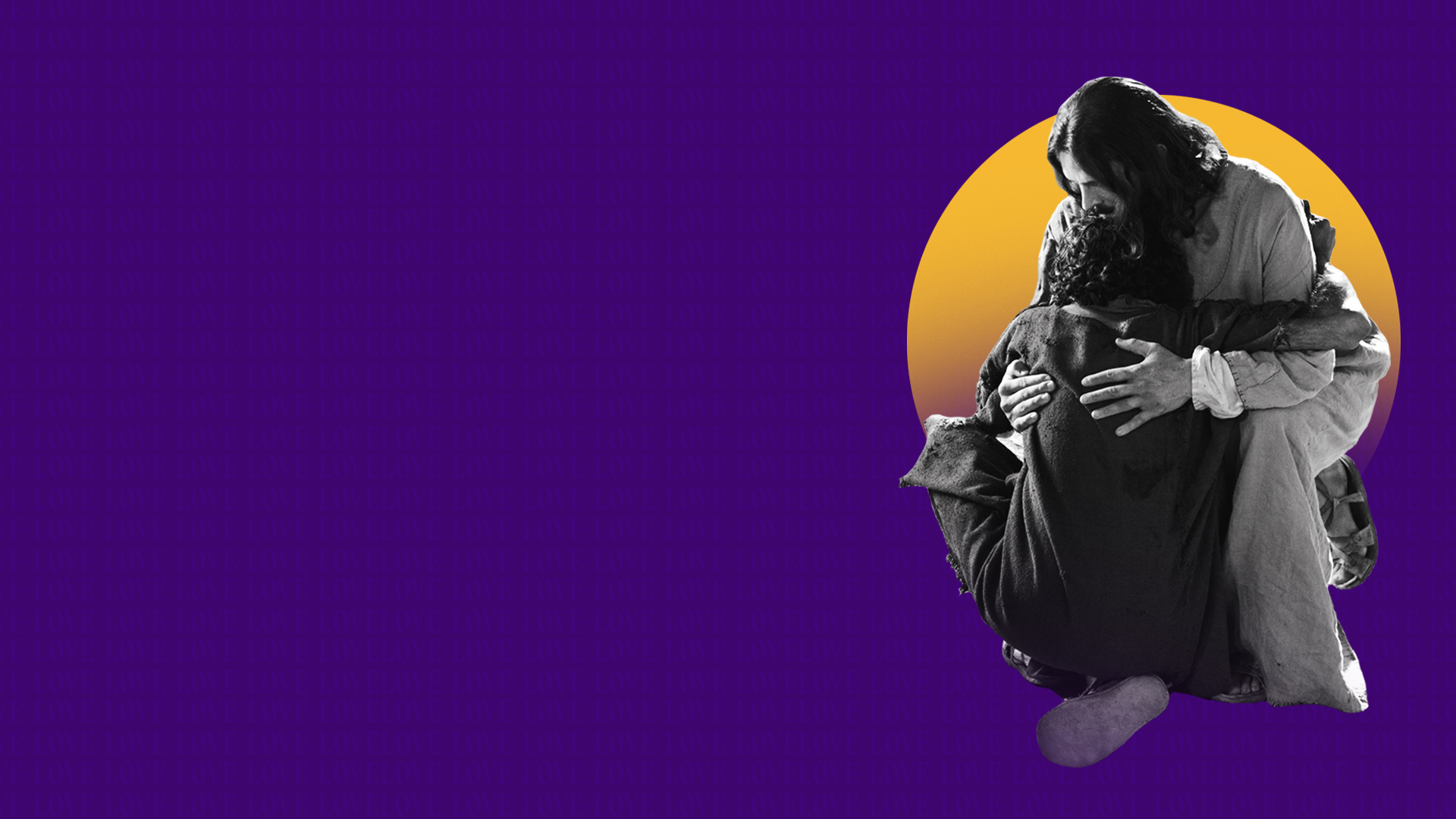 John 14:27 (TPT)
I leave the gift of peace with you—my peace. Not the kind of fragile peace given by the world, but my perfect peace. Don’t yield to fear or be troubled in your hearts—instead, be courageous!
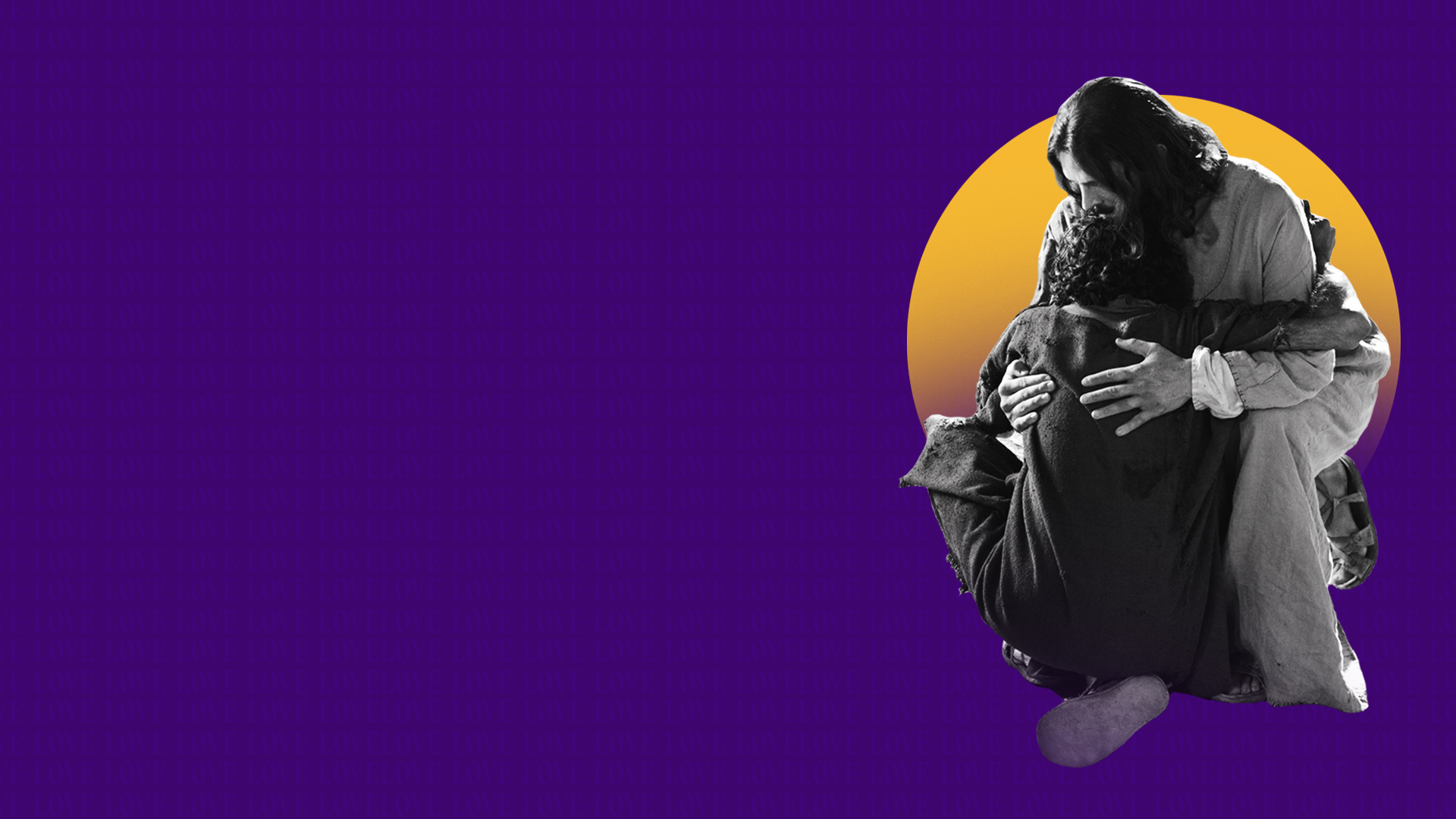 1. FAITH IN GOD
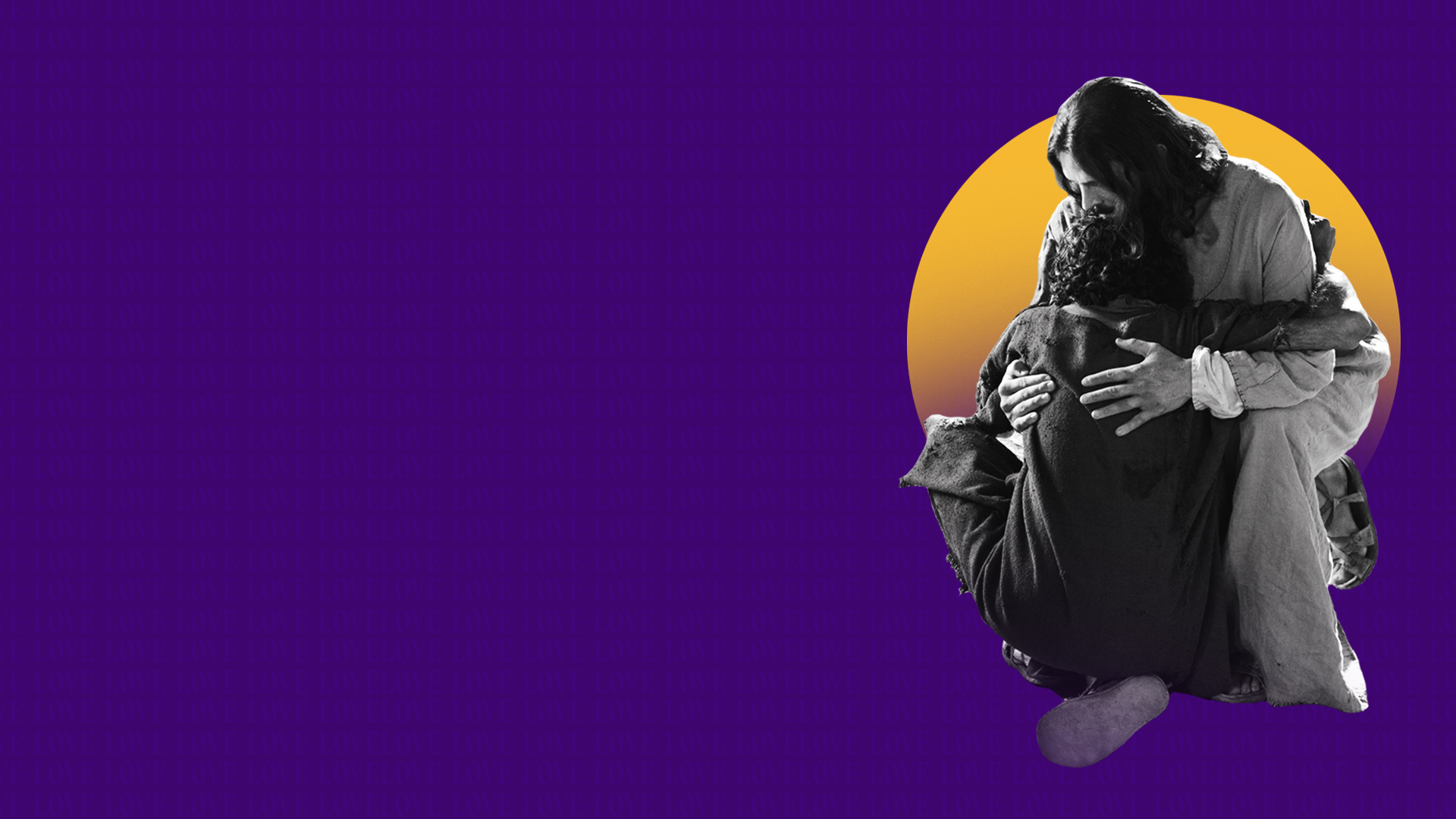 John 14:1
“Let not your heart be troubled; you believe in God, believe also in Me.
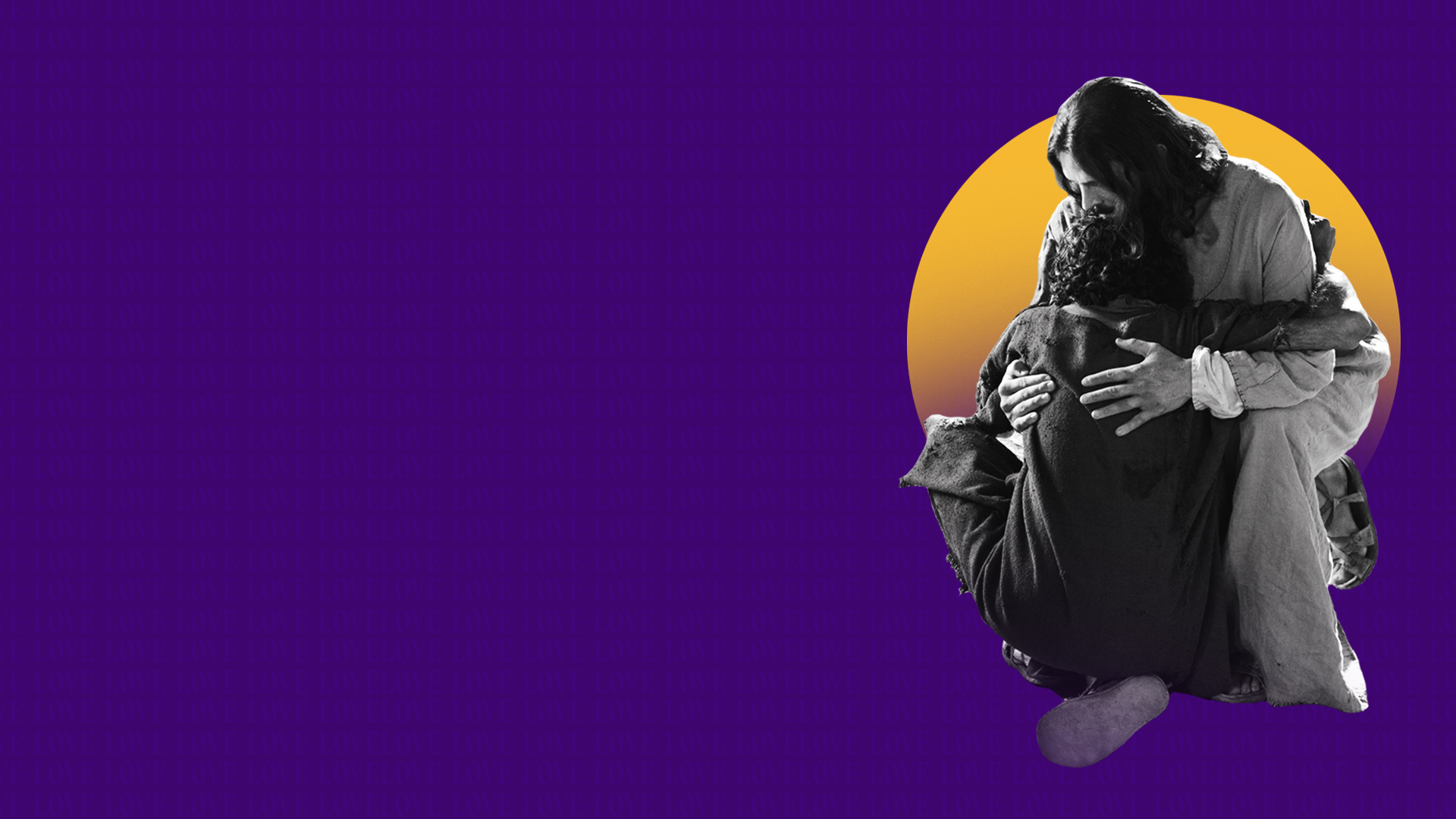 Luke 8:25
…"Where is your faith?"…
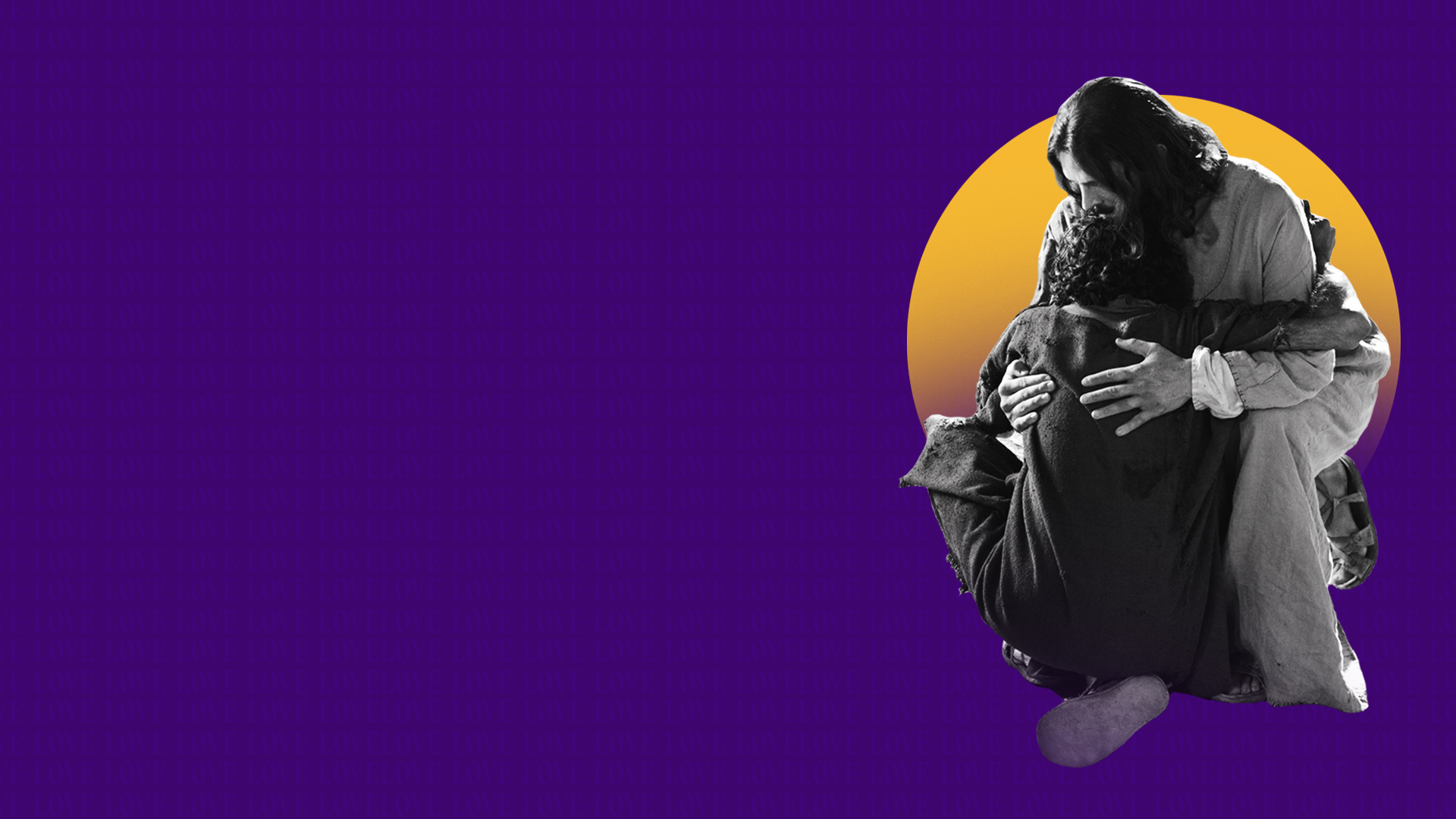 Mark 5:36
As soon as Jesus heard the word that was spoken, He said to the ruler of the synagogue, "Do not be afraid; only believe."
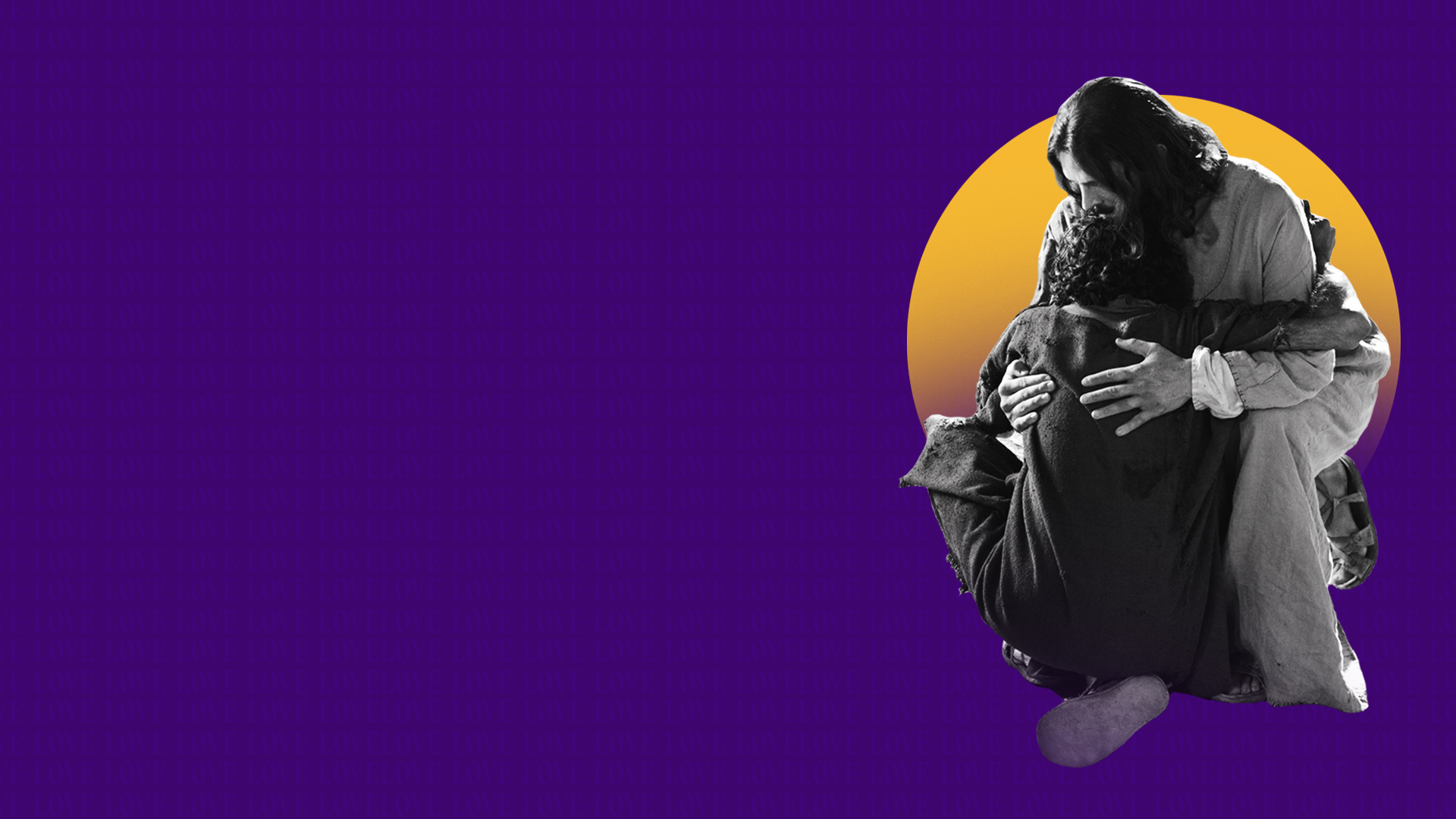 Psalm 112:7  
He will not be afraid of evil tidings; his heart is steadfast, trusting in the LORD.
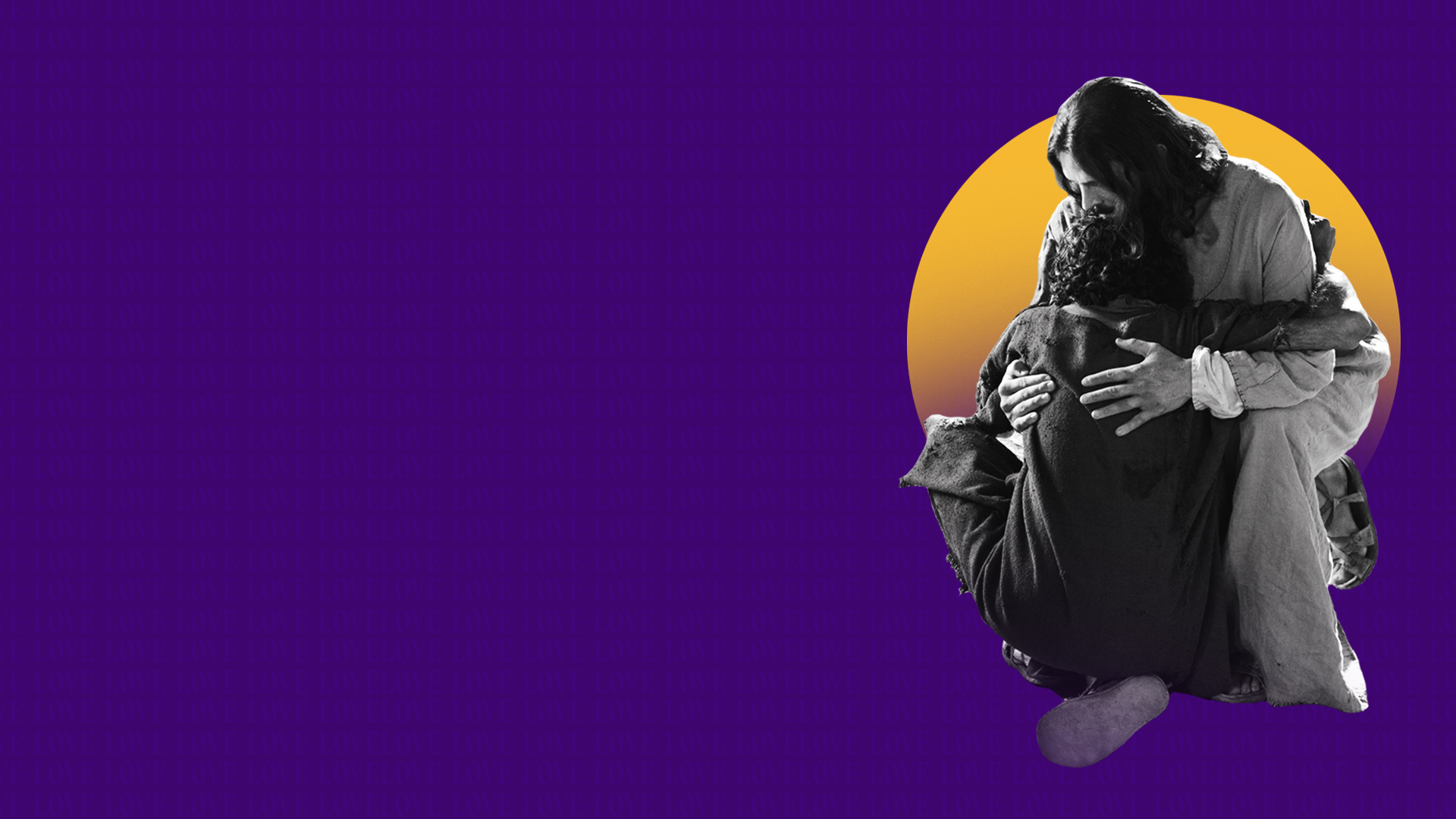 Proverbs 3:25,26
25 Do not be afraid of sudden terror, Nor of trouble from the wicked when it comes; 
26 For the LORD will be your confidence, and will keep your foot from being caught.
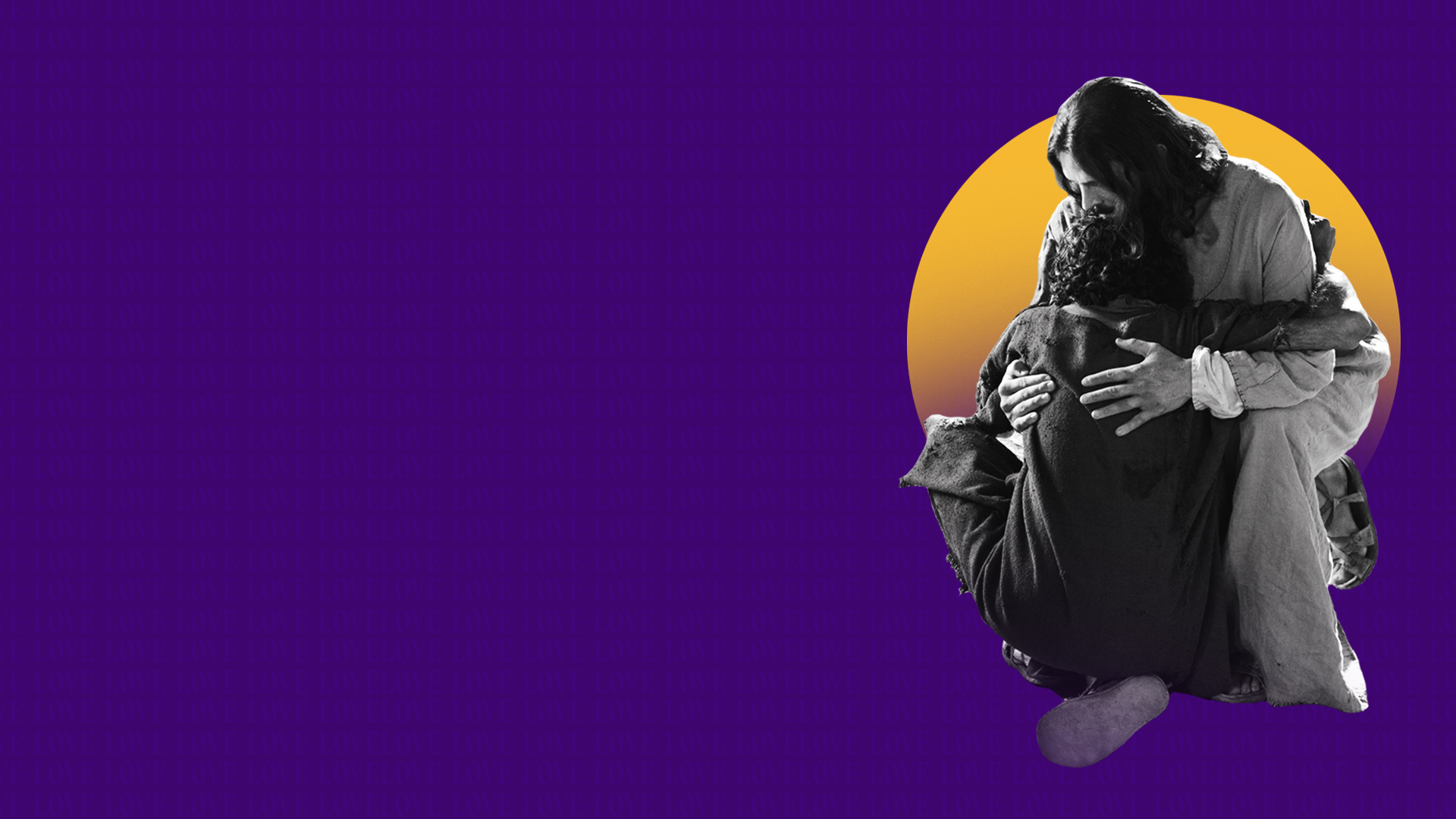 2. RELEASING OUR ANXIETIES IN PRAYER
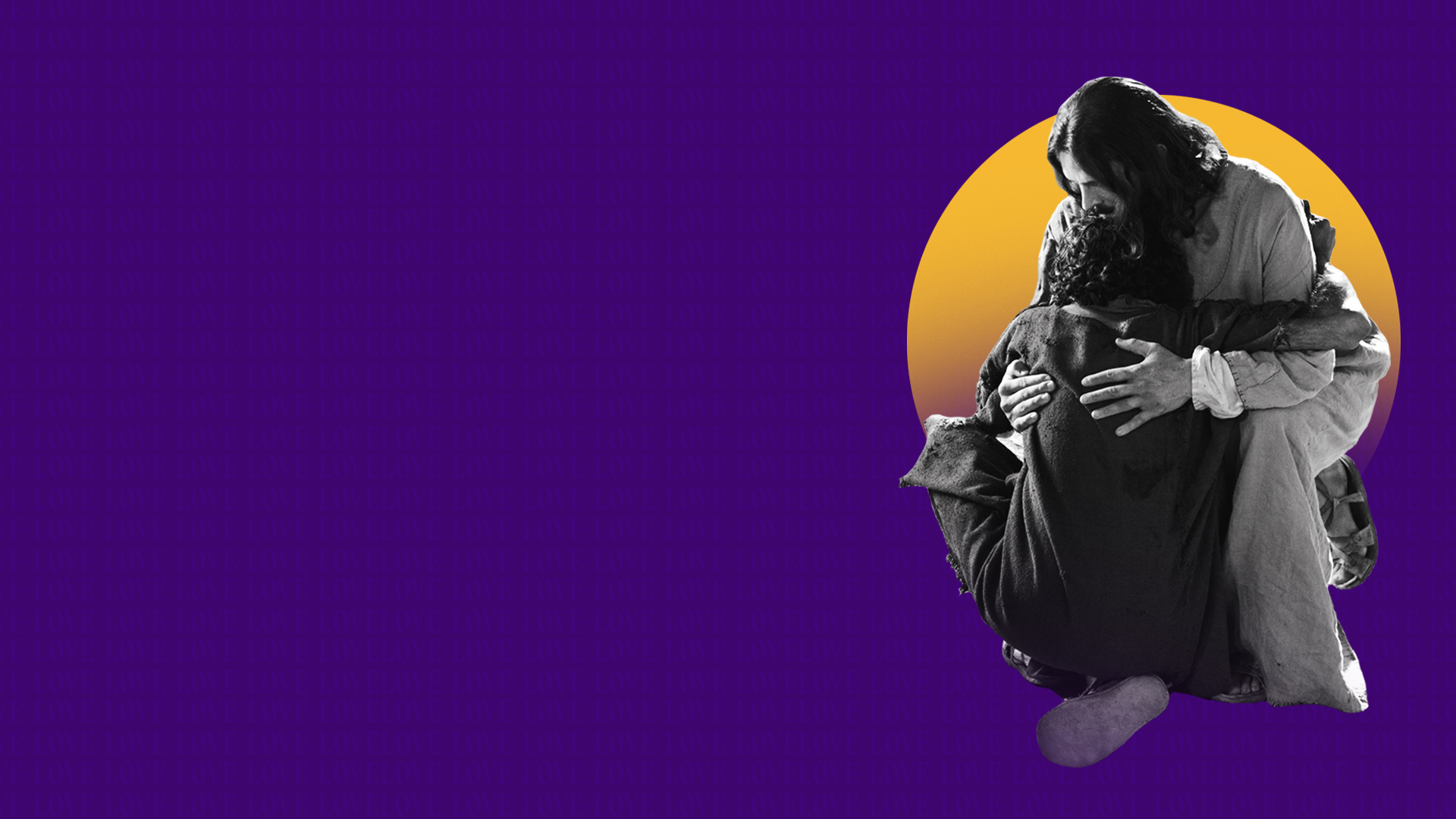 Philippians 4:6,7
6 Be anxious for nothing, but in everything by prayer and supplication, with thanksgiving, let your requests be made known to God; 
7 and the peace of God, which surpasses all understanding, will guard your hearts and minds through Christ Jesus.
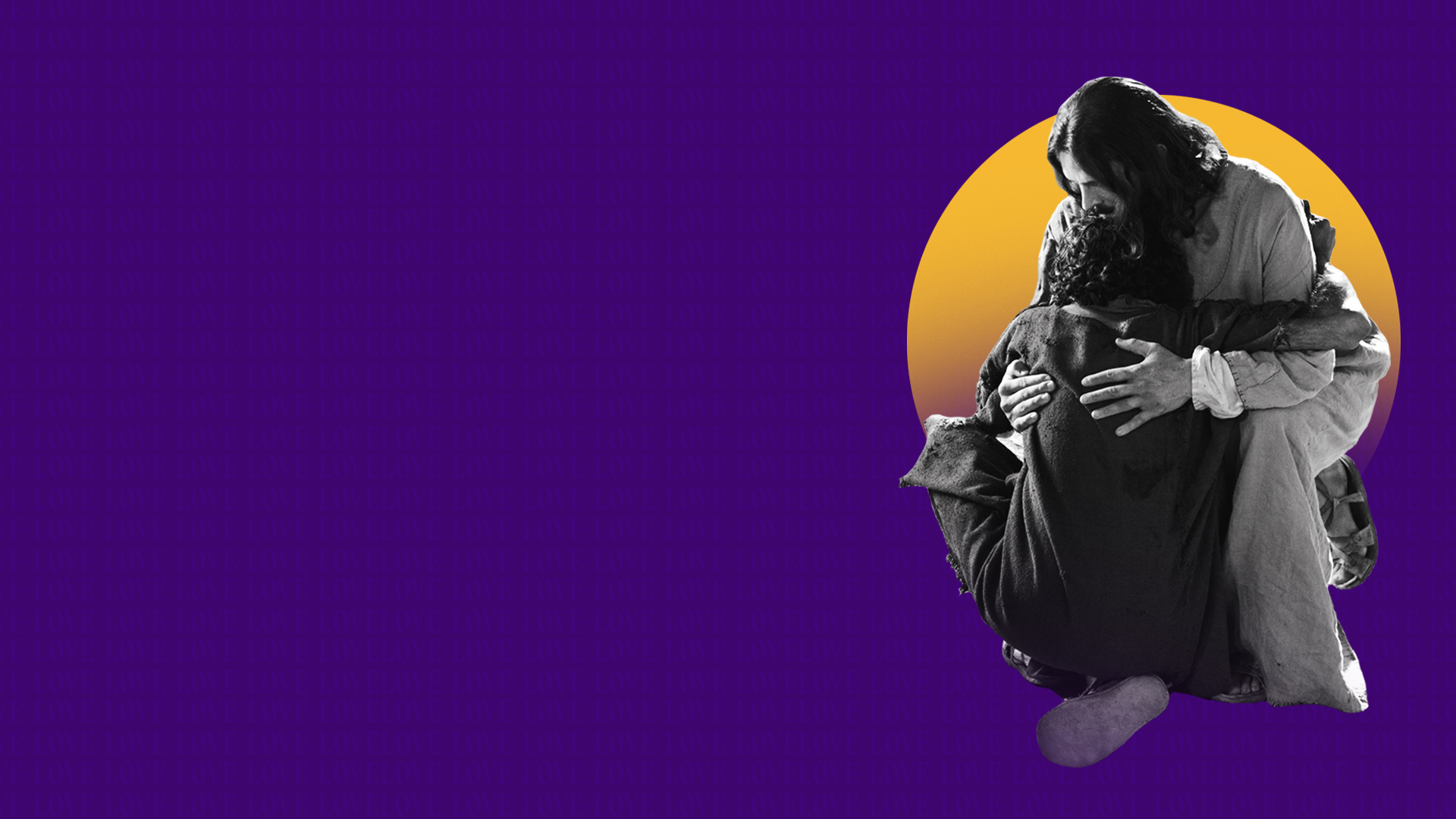 3. MIND STAYED ON THE LORD
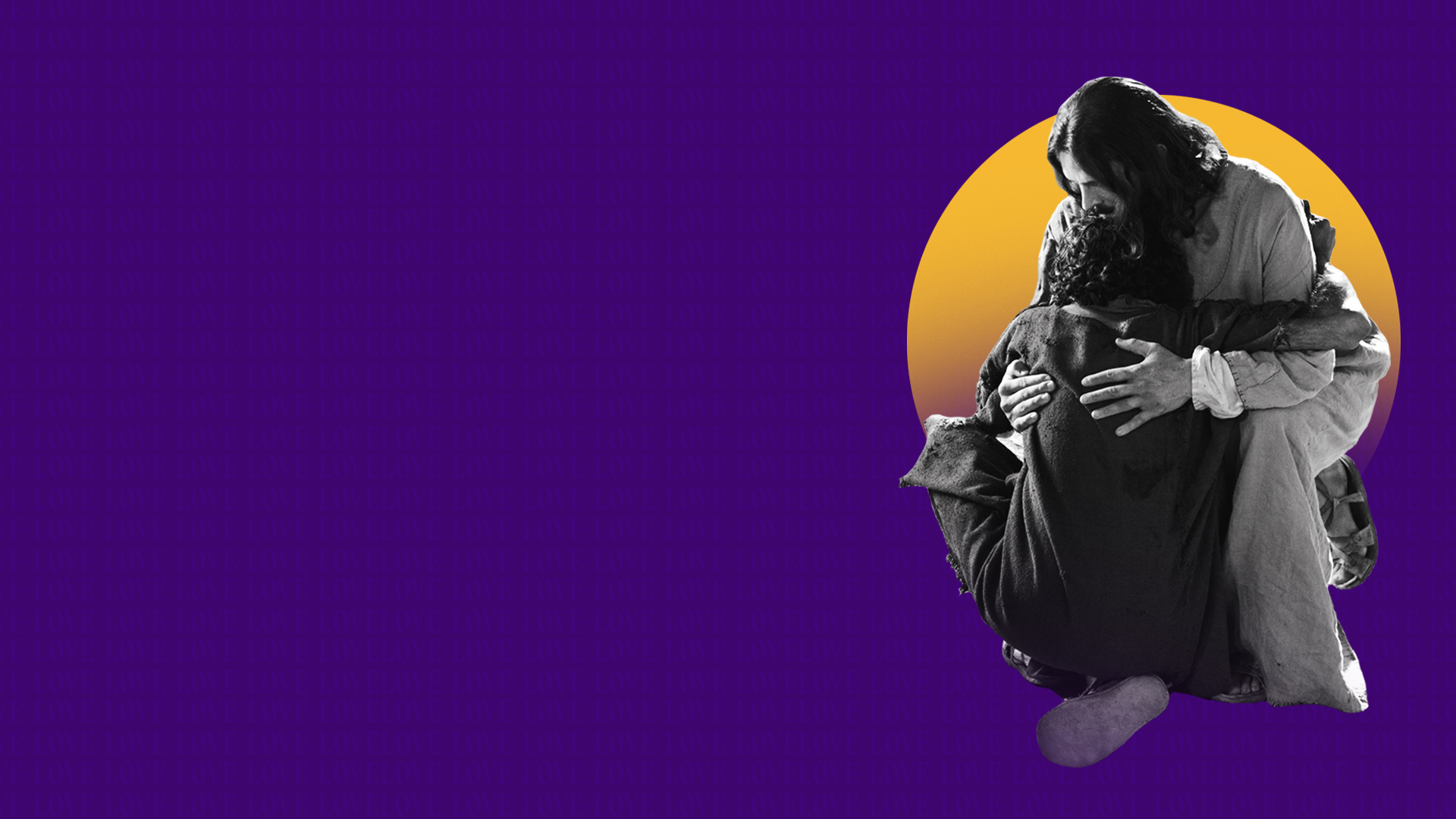 Isaiah 26:3
You will keep him in perfect peace, Whose mind is stayed on You, Because he trusts in You.
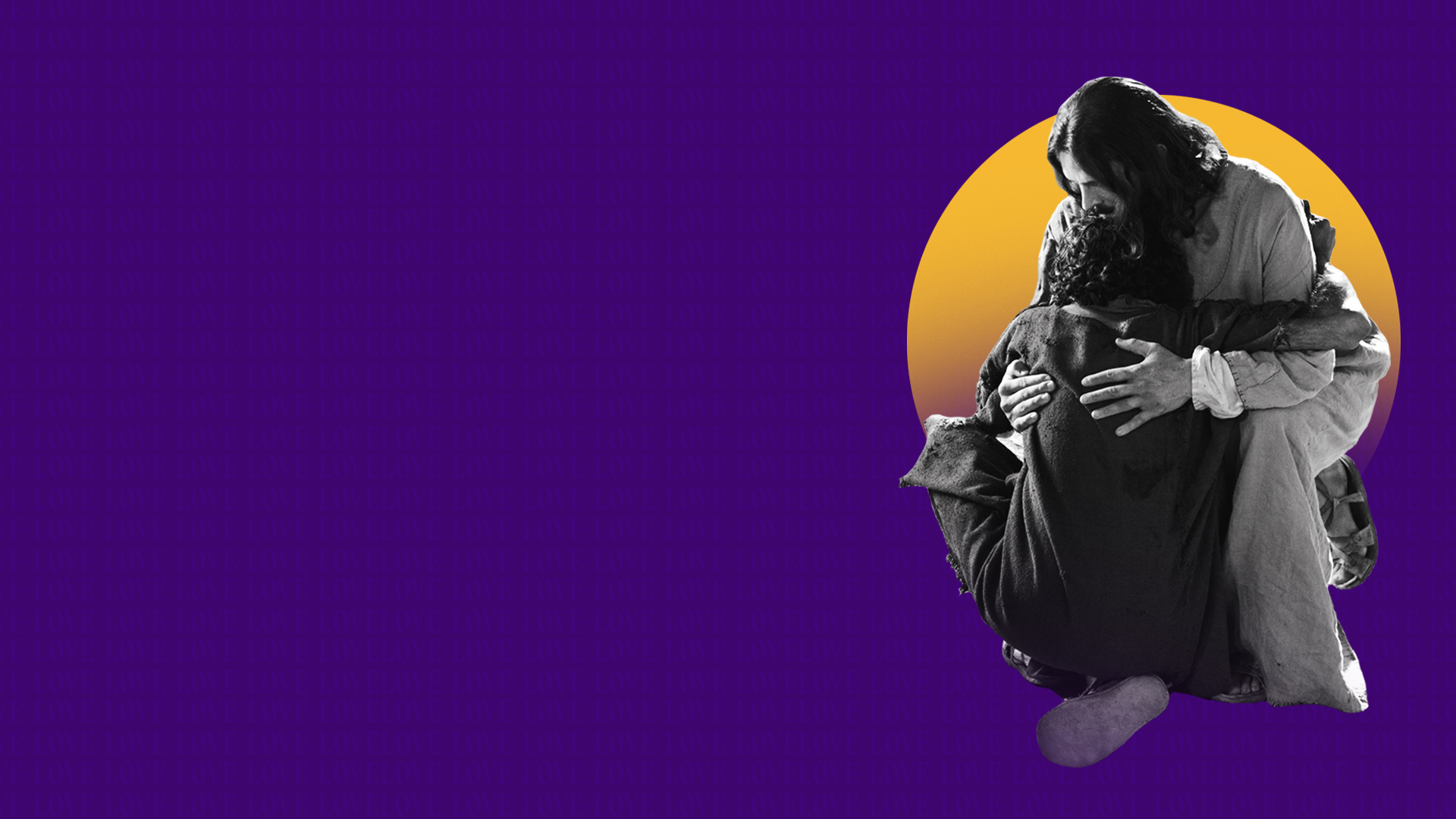 4. STAYING IN A PLACE OF REST
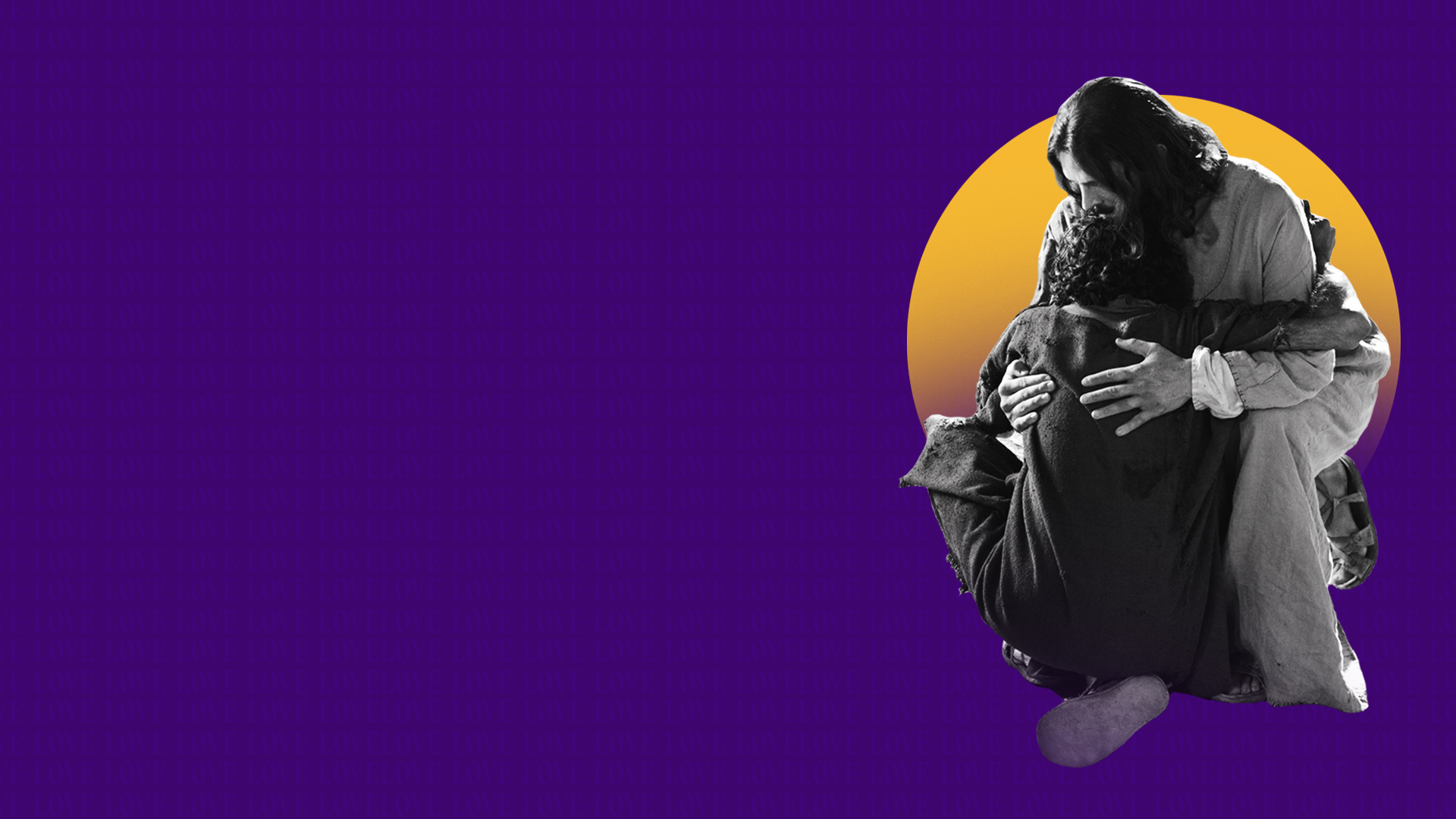 Isaiah 30:15
For thus says the Lord GOD, the Holy One of Israel: "In returning and rest you shall be saved; In quietness and confidence shall be your strength." But you would not,
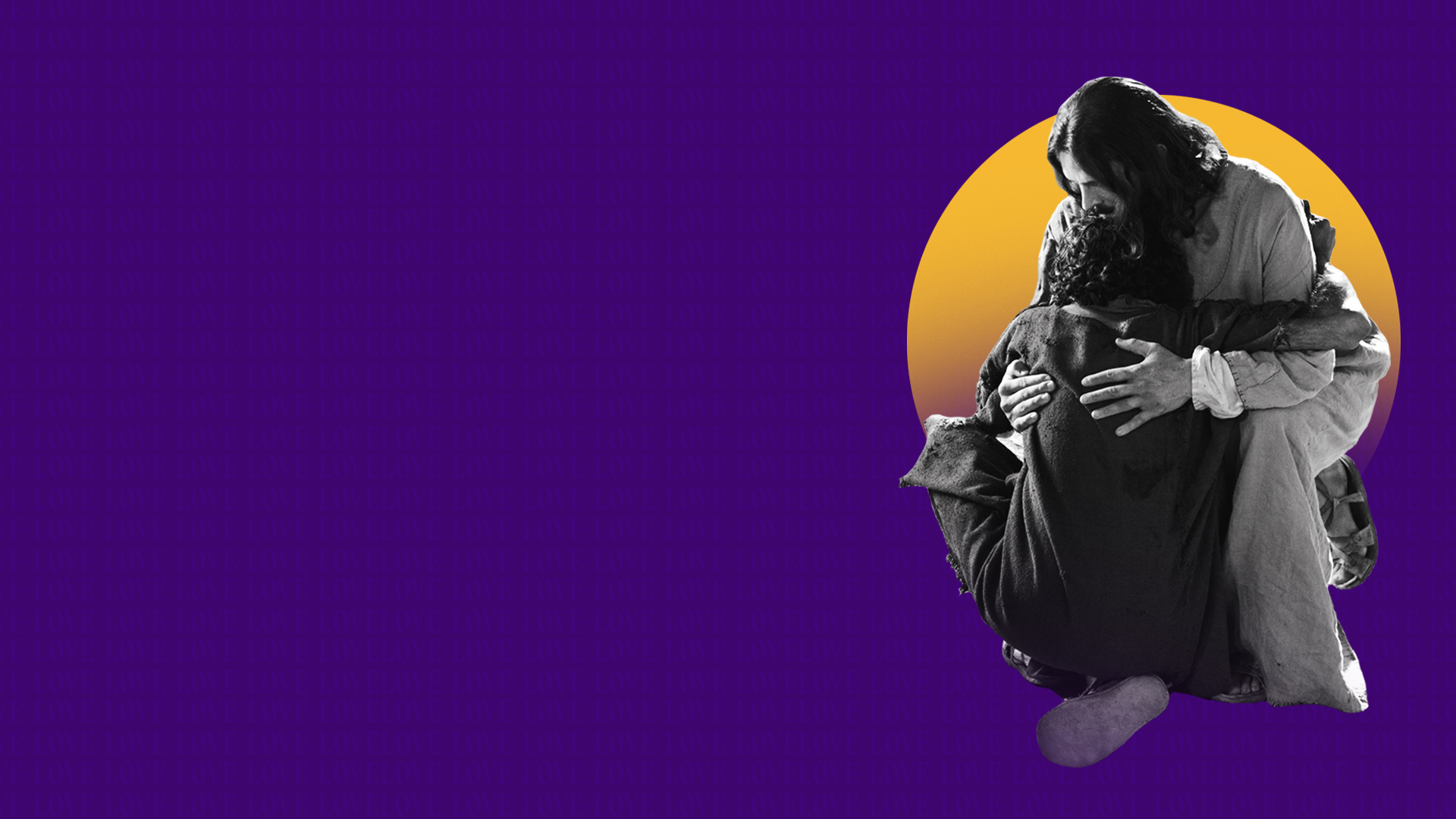 SUMMARY
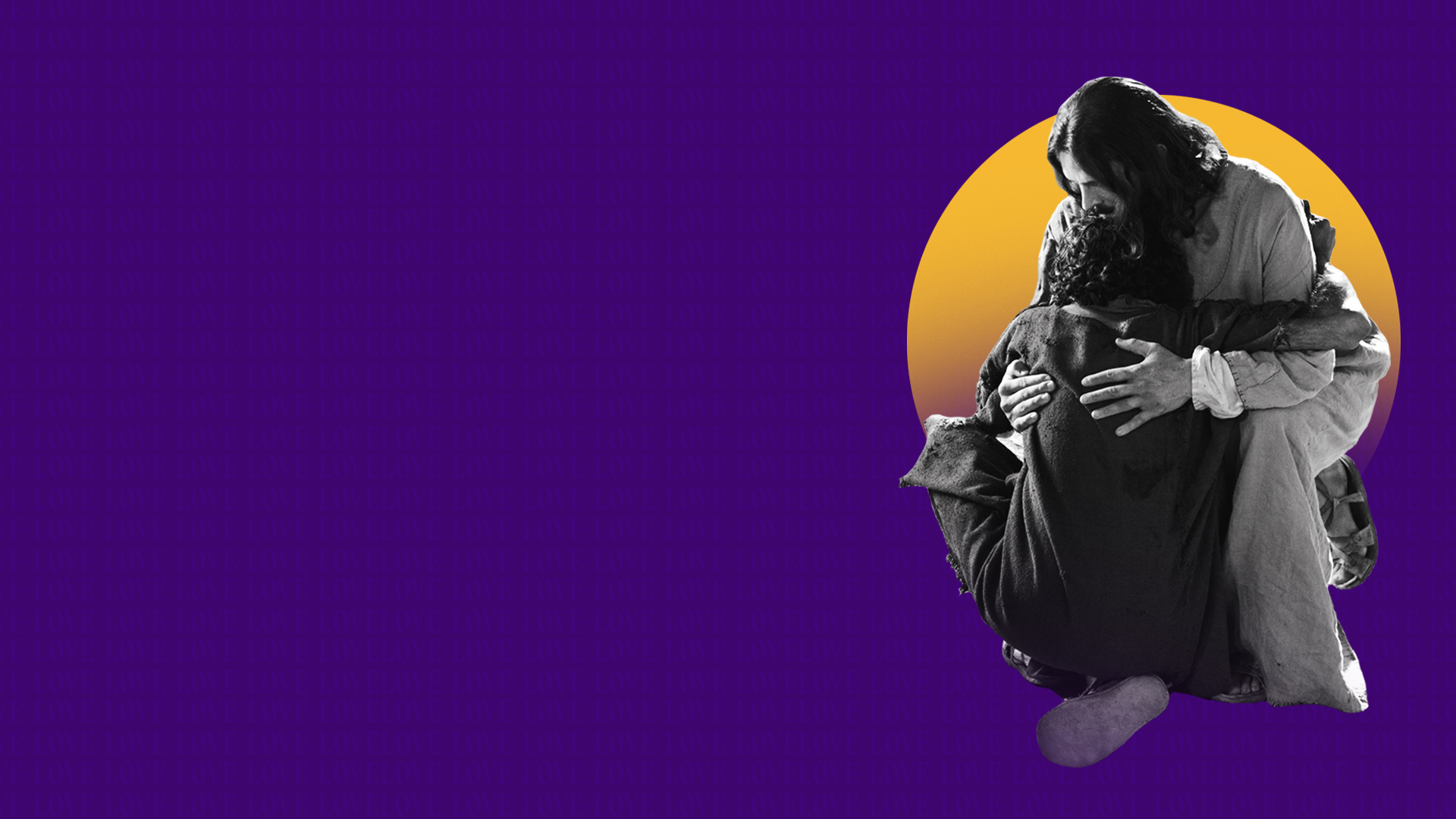 PEACE FROM GOD – NOT FROM THE WORLD

TROUBLE AND FEAR – NO ENTRY
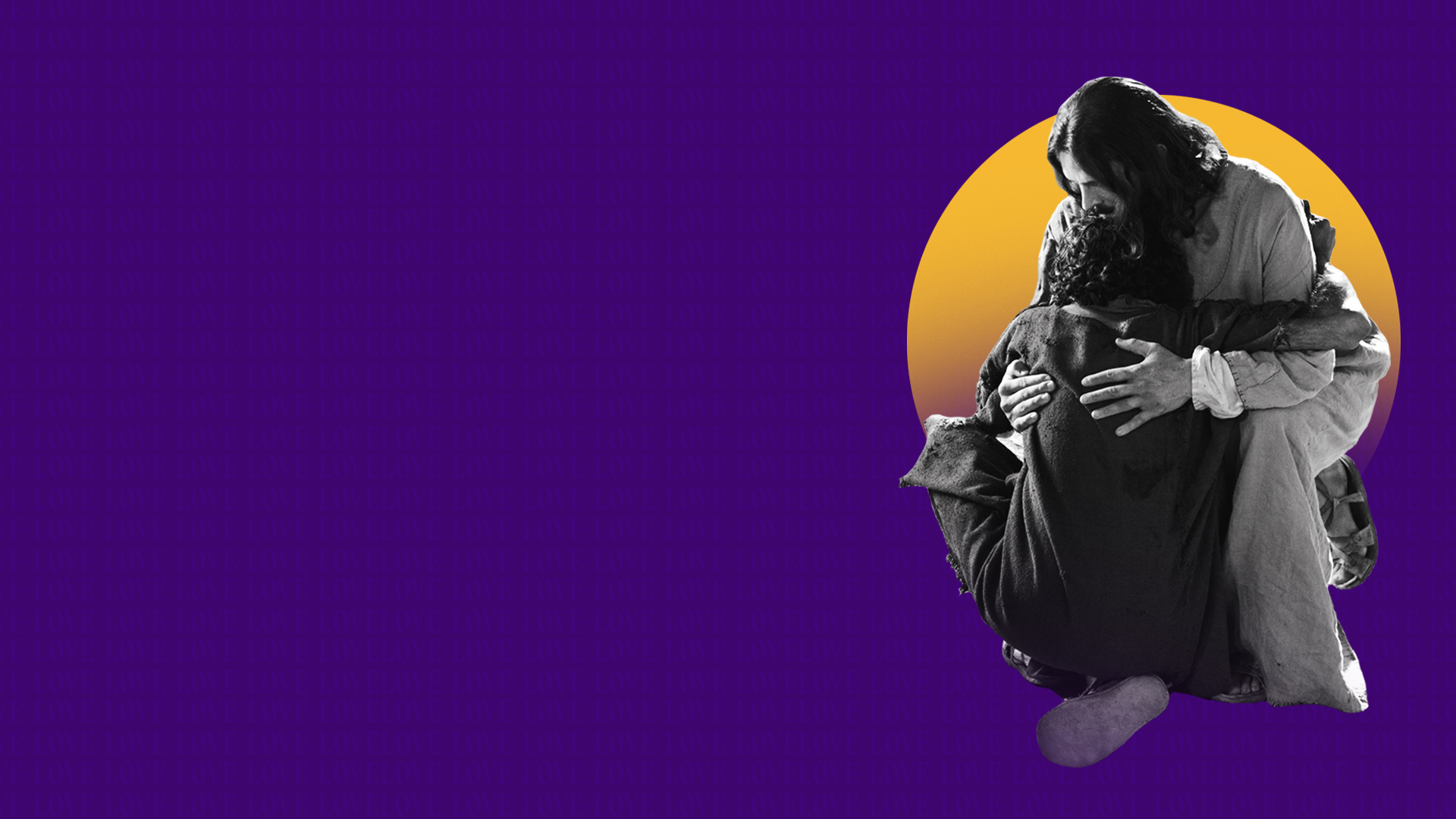 1. FAITH IN GOD
2. RELEASING OUR ANXIETIES
    IN PRAYER
3. MIND STAYED ON THE LORD
4. STAYING IN A PLACE OF REST